ОТЧЕТ О ВЫПОЛНЕНИИ ПЛАНА МЕРОПРИЯТИЙ ПО ПРОТИВОДЕЙСТВИЮ КОРРУПЦИИ В 2019 годуВЕРХНЕСАЛДИНСКИЙ ГОРОДСКОЙ ОКРУГ
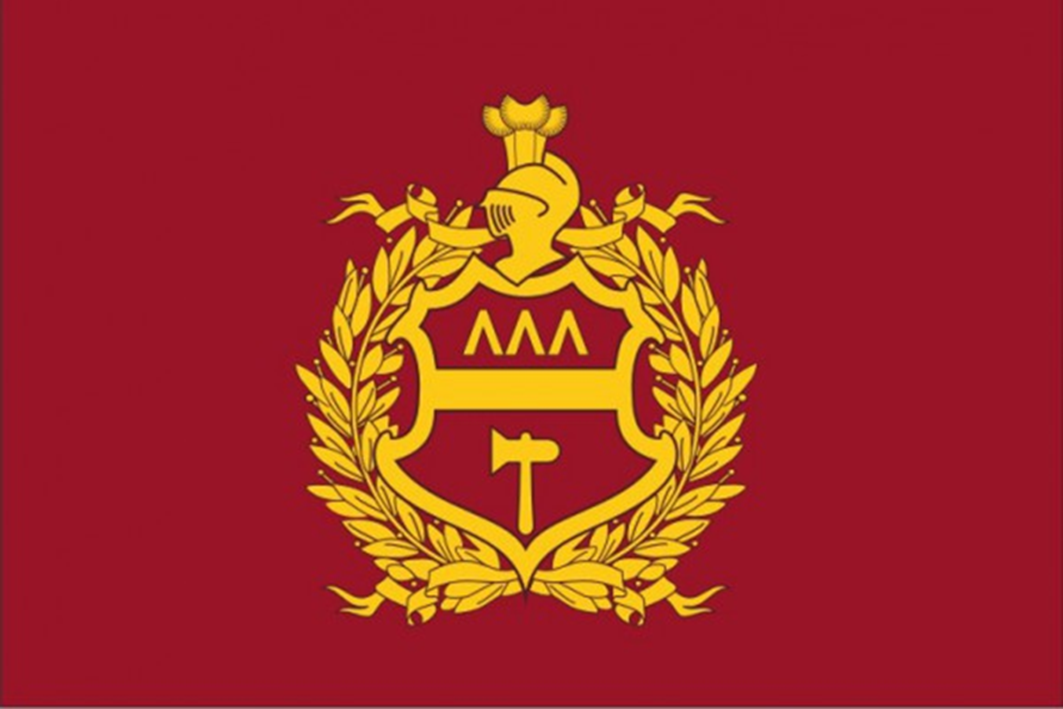 План мероприятий по противодействию коррупции на 2018 – 2020 годы, утвержден постановлением администрации Верхнесалдинского городского округа от 06.09.2018 № 2384 «Об утверждении лана мероприятий по противодействию коррупции в Верхнесалдинском городском округе на 2018-2020 годы»В целях реализации положений законодательства Российской Федерации, подпункта «Б» пункта 3 Указа Президента Российской Федерации от 29 июня 2018 года № 378 «О национальном плане противодействия коррупции на 2018 – 2020 годы» и законодательства Свердловской области по вопросам противодействия коррупции, руководствуясь Уставом Верхнесалдинского городского округа,ПОСТАНОВЛЯЮ:1.Утвердить План мероприятий по противодействию коррупции в Верхнесалдинском городском округе на 2018- 2020 годы.2.Ответственным исполнителям Плана мероприятий по противодействию коррупции на 2018-2020 годы (далее-план) обеспечить своевременное выполнение мероприятий и представление докладов (нарастающим итогом) один раз в полугодие в группу по кадровому обеспечению администрации Верхнесалдинского городского округа до 10 июля отчетного периода и 11 января года, следующего за отчетным.3.Настоящее постановление опубликовать в официальном печатном издании «Салдинская газета» и разместить на официальном сайте Верхнесалдинского городского округа http://www.v-salda.ru.4.Настоящее постановление вступает в силу с момента его подписания.5.Контроль за исполнением настоящего постановления оставляю за собойГлава Верхнесалдинского городского округа                                                                                                  М.В. Савченко
ОТЧЕТ                                                                             
о выполнении плана мероприятий по противодействию коррупции в Верхнесалдинском городском округе на 2018-2020 годы в 2019 году
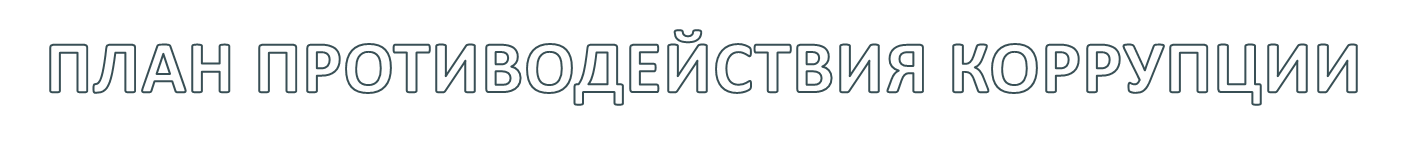 Вывод: Из 47 мероприятий Плана, запланированных к выполнению в 2019 году, выполнено 47 мероприятий, из них выполнено в полном объеме в установленные сроки – 47 мероприятий (100 %).
Деятельность комиссии по служебному поведению и урегулированию    конфликта интересов  ВЕРХНЕСАЛДИНСКОГО городского округаКоличество имеющихся комиссий по соблюдению требований к служебному поведению и урегулированию конфликта интересов:в 2018 году – 5 комиссийв 2019 году – 4 комиссииКоличество проведенных заседаний комиссии :в 2018 году – 9 заседанийв 2019 году- 13 заседанийКоличество служащих, в отношении которых рассмотрены материалы:в 2018 году- 9 муниципальных служащихв 2019 году – 24 муниципальных служащихУстановлено:в 2018 году – 0 нарушенийв 2019 году – 1 нарушениеПривлечено по решениям комиссии:в 2018 году – 0 муниципальных служащих в 2019 году – 1 муниципальный служащий
Деятельность комиссии По КООРДИНАЦИИ РАБОТЫ ПО ПРОТИВОДЕЙСТВИЮ КОРРУПЦИИ в ВЕРХНЕСАЛДИНСКОМ ГОРОДСКОМ ОКРУГЕ
В 2019 году проведено 4 заседания комиссии по координации работы по противодействию коррупции, на которых в соответствии с планом ее работы рассмотрено 19 вопросов, заслушаны 1 руководитель функционального органа, 14 руководителей муниципальных предприятий и учреждений. 
 За 12 месяцев 2019 года заслушаны следующие руководители: 
- МБУ «Служба городского хозяйства»;
- МКУ «Служба субсидий»;
- МКУ «Центр закупок»;
- МБУ ДО «Центр Детского творчества»;
- МКУ «Управление гражданской защиты»
- Центральная аптека № 42;
- МКУ «Молодежный Центр»;
- 7 руководителей культуры.
Протоколы заседаний Комиссии размещаются на официальном сайте Верхнесалдинского городского округа.
Организация приема сведений о доходах, расходах, об имуществе и обязательствах имущественного характера муниципальными служащими Верхнесалдинского городского округа
В январе-марте 2019 году организовано представление сведений о доходах, расходах, об имуществе и обязательствах имущественного характера муниципальными служащими Верхнесалдинского городского округа.
Проводилась разъяснительная работа и давались индивидуальные консультации по заполнению справок о доходах, расходах, имуществе и обязательствах имущественного характера.
В декларационном периоде сведения о доходах, расходах, об имуществе и обязательствах имущественного характера за 2018 год представили 77 муниципальных служащих Верхнесалдинского городского округа (100%) в соответствии с Перечнем должностей муниципальной службы с коррупционными рисками.
Наполнение сайта Комиссии по координации работы по противодействию коррупции
Актуальная информация по антикоррупционной деятельности своевременно размещается в разделе «Противодействие коррупции». Также в этом разделе размещены материалы по антикоррупционной деятельности (нормативные правовые и иные акты в сфере противодействия коррупции; ведомственные нормативные правовые акты; независимая антикоррупционная экспертиза проектов нормативных правовых актов; методические материалы; формы, бланки, примеры заполнения; сведения о доходах, об имуществе и обязательствах имущественного характера; деятельность Комиссии по соблюдению требований к служебному поведению государственных служащих и урегулированию конфликта интересов; доклады, отчеты, обзоры, статистическая информация; часто задаваемые вопросы; обратная связь для сообщений о фактах коррупции и др.).
    Раздел «Противодействие коррупции» способствует повышению открытости и доступности информации о деятельности Верхнесалдинского городского округа и подведомственных ему организаций по профилактике коррупционных правонарушений, реализации прав граждан получать достоверную информацию о деятельности Верхнесалдинского городского округа и подведомственных ему организаций в сфере противодействия коррупции